Interpretations of Aida
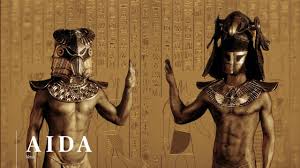 Triumphal March, Act II
Radames has led the Egyptian army and defeated the Ethiopian nation. He is returning to Egypt covered in glory.

The people welcome him singing:
Glory to Egypt, to Isis who protects our sacred land!
To the king who rules our delta we raise our song of celebration!
Glory! Glory! Glory to the king!
Let the lotus be entwined with laurel upon the victor’s brows!
Let a sweet shower of flowers veil the weapons of war.
Let us dance, Egyptian maidens, our mystic dances
As the stars in the sky dance around the sun!
Then the priests chime in:

Lift up your eyes to the supreme gods who have delivered our victory

Give thanks to the gods on this day of rejoicing!
This hymn to victory is followed by a Triumphal March, filled with fanfares, a parade of troops, statues of Egyptian gods, plundered goods.

There is a ballet interval

The scene ends with the entry of Radames, shining with glory, basking in his victory, reflecting back all the honor and praise being heaped on him.
The Opening at La Scala
Verdi reorganized the orchestra and chorus at the Opera House:  they were permanently increased in size

He placed the orchestra in a deep pit, invisible to the audience (an innovation he borrowed from Wagner)

Rehearsals were closed to the public and the cast was sworn to secrecy

The competition for tickets was so intense that they became an item of speculation on the Milan stock exchange

Verdi received 32 curtain calls.
Verdi choreographed the Triumphal March with great precision

The original ballet was quite brief, but was expanded for an 1880 production in Paris.

Verdi considered the music for this ballet the best dance music he ever wrote for an opera.
What do you see?
Setting

Costumes

Crowd Scene:  How is it managed/choreographed?

Participants

Dance Scene

Interpretation/Tone/Message
Metropolitan Opera 2009
https://www.youtube.com/watch?v=xxgOIwOd_5I
English National Opera 2017
https://www.youtube.com/watch?v=8HaGe8BGy44
Royal Albert Hall London
https://www.youtube.com/watch?v=A13eDZRVfz4

56:00-1:04:00
Who is dancing?
How does the King behave?
Opera Australia:  over the top!
https://www.youtube.com/watch?v=vh-yCMyoWJk&list=RDvh-yCMyoWJk&start_radio=1
National Opera & Ballet Sofia: less is more
https://www.youtube.com/watch?v=hqOmSVMgoG0
La Scala x 2
https://www.youtube.com/watch?v=oRUJMojw4yk
Published 2011


2006 Production by Franco Zefferelli
https://www.youtube.com/watch?v=ra6yoeaVsbY
In the Verona Arena: 2013
https://www.youtube.com/watch?v=gNYuRev7nRw

56:30-1:05  March and Dance  (check out the white boots!)

1:05-1:06  Entrance of Radames